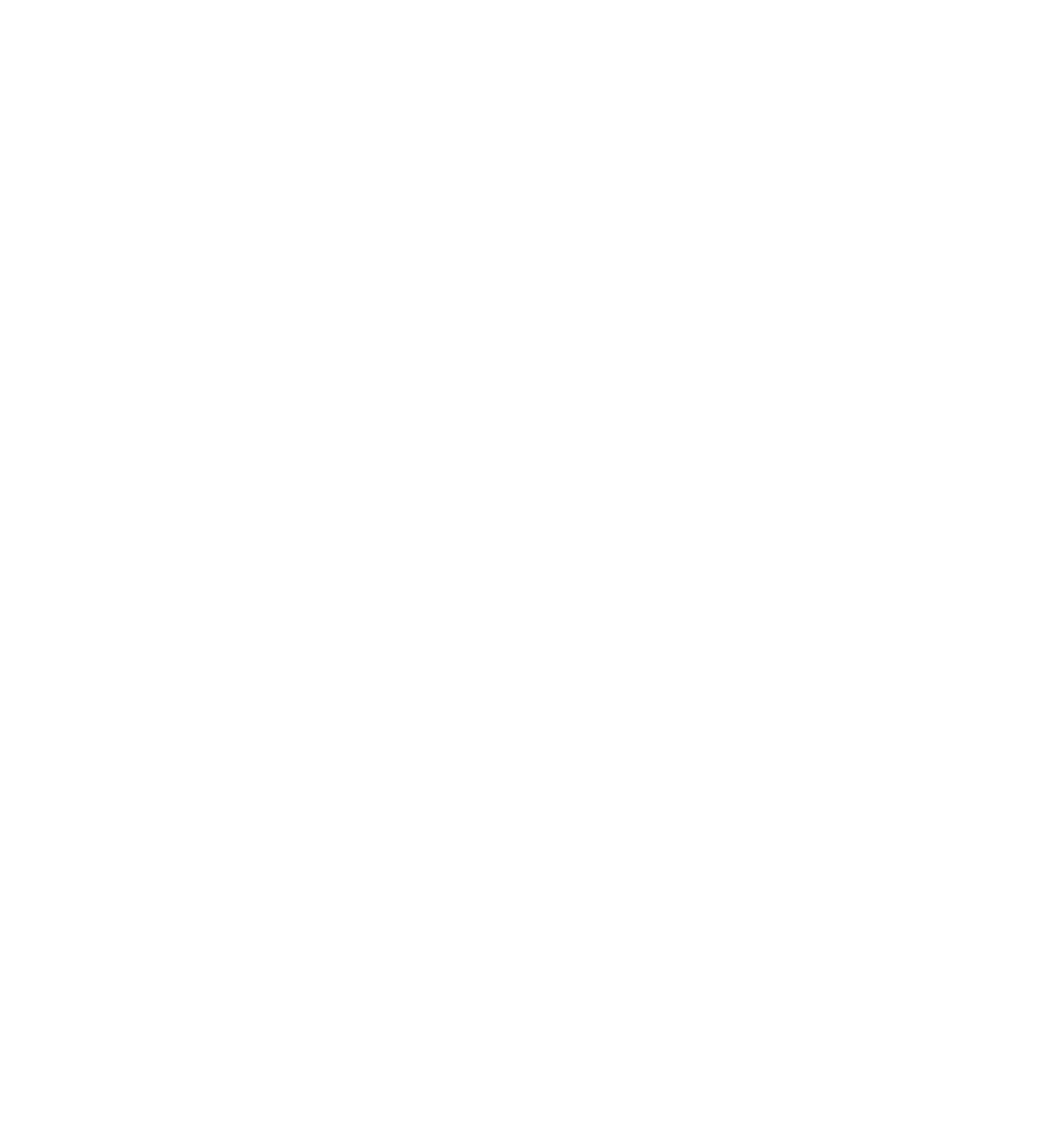 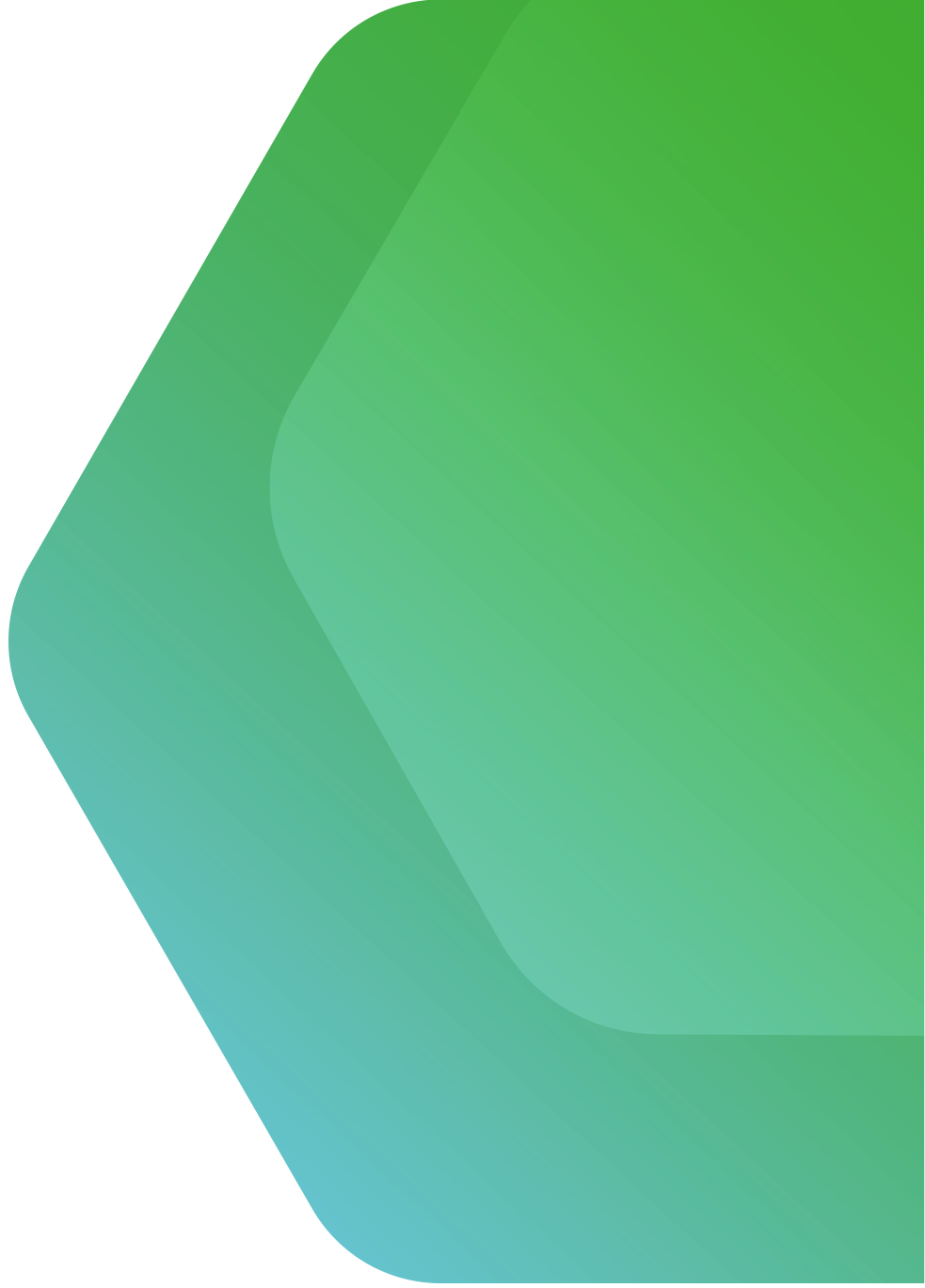 Разом до самозарадності
Вересень
Київ, 
Україна
ЗАГОЛОВОК ПРЕЗЕНТАЦІЇ
підзаголовок
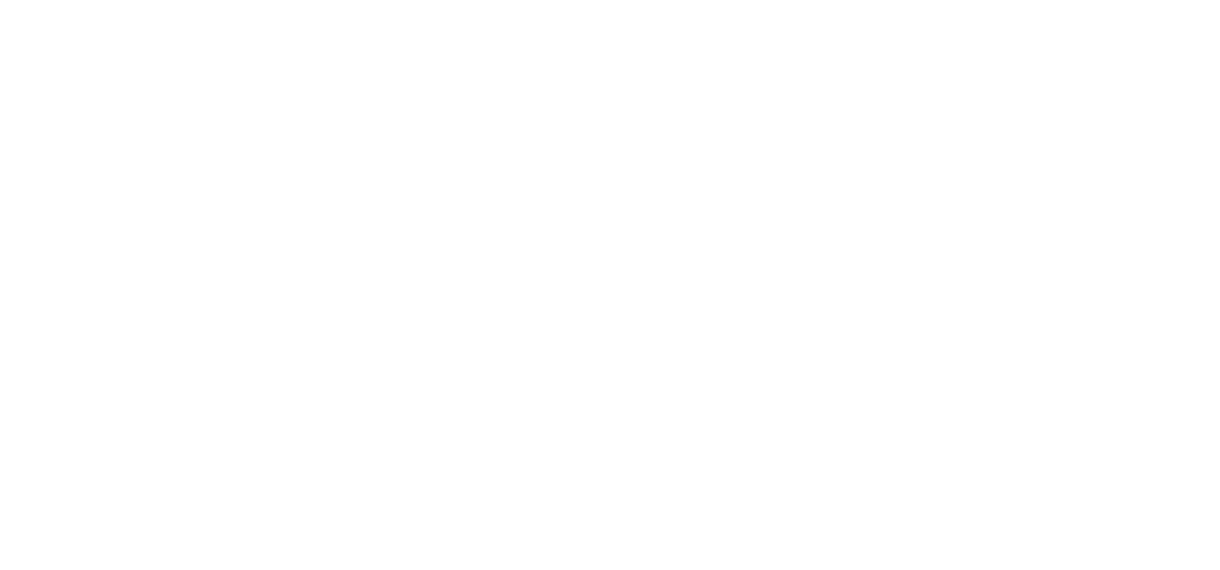 Разом до самозарадності
Ініціатива секторальної підтримки громадянського суспільства
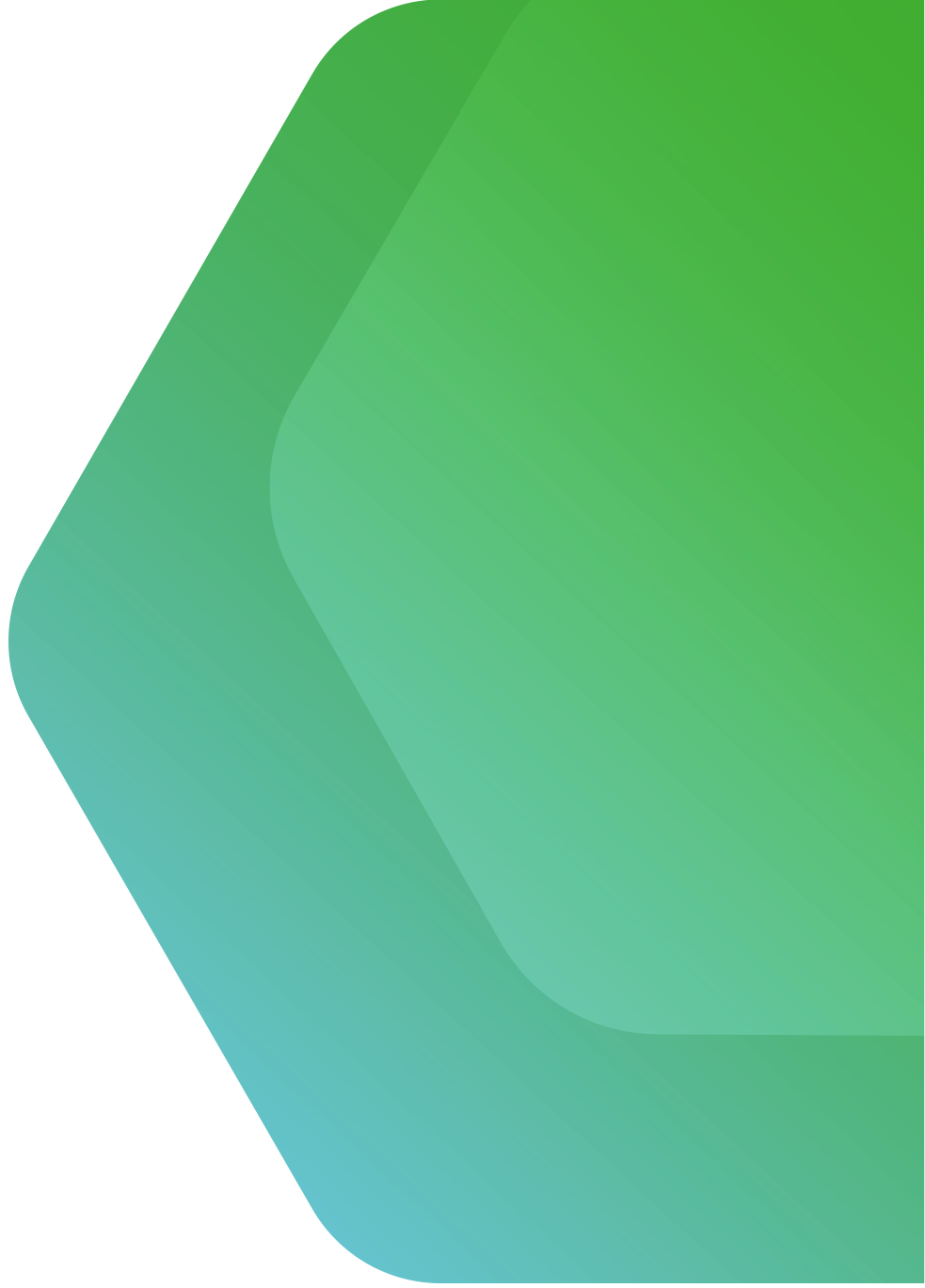 ІСАР Єднання у консорціумі з Українським незалежним центром політичних досліджень (УНЦПД) та Центром демократії та Верховенство права (ЦЕДEM) наступні 5 років реалізовуватимуть новий масштабний проєкт.

Ми маємо за мету покращити середовище діяльності громадянського суспільства та зміцнити інституційні спроможності його організацій, щоб підвищити самозарадність громадського сектору 
в Україні.
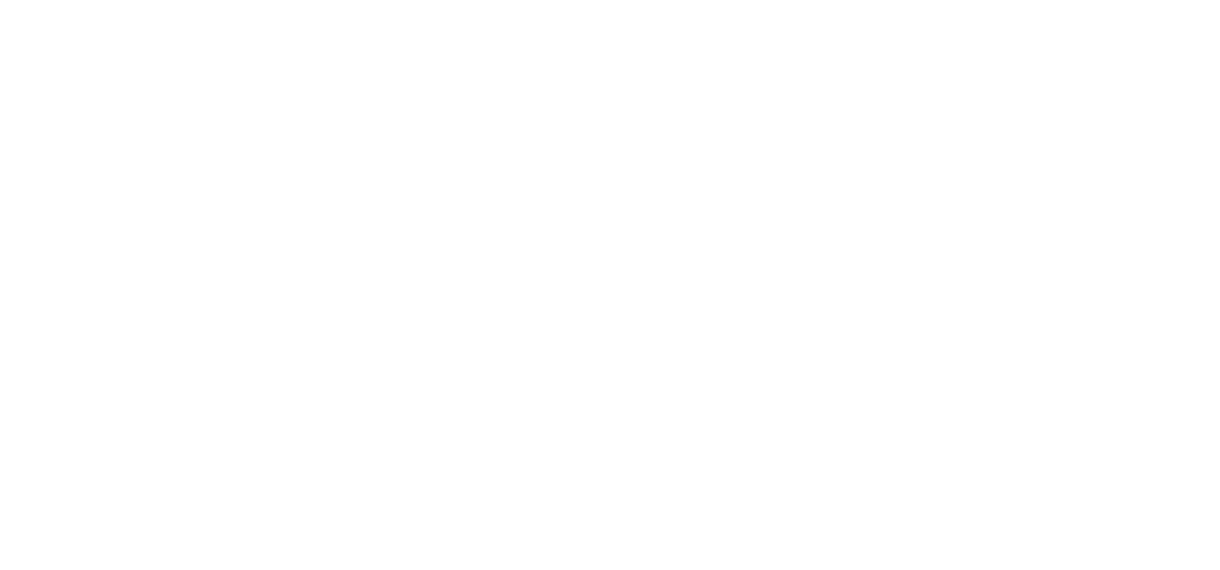 Разом до самозарадності
Що ми, в рамках Ініціативи секторальної підтримки громадянського суспільства, плануємо робити?
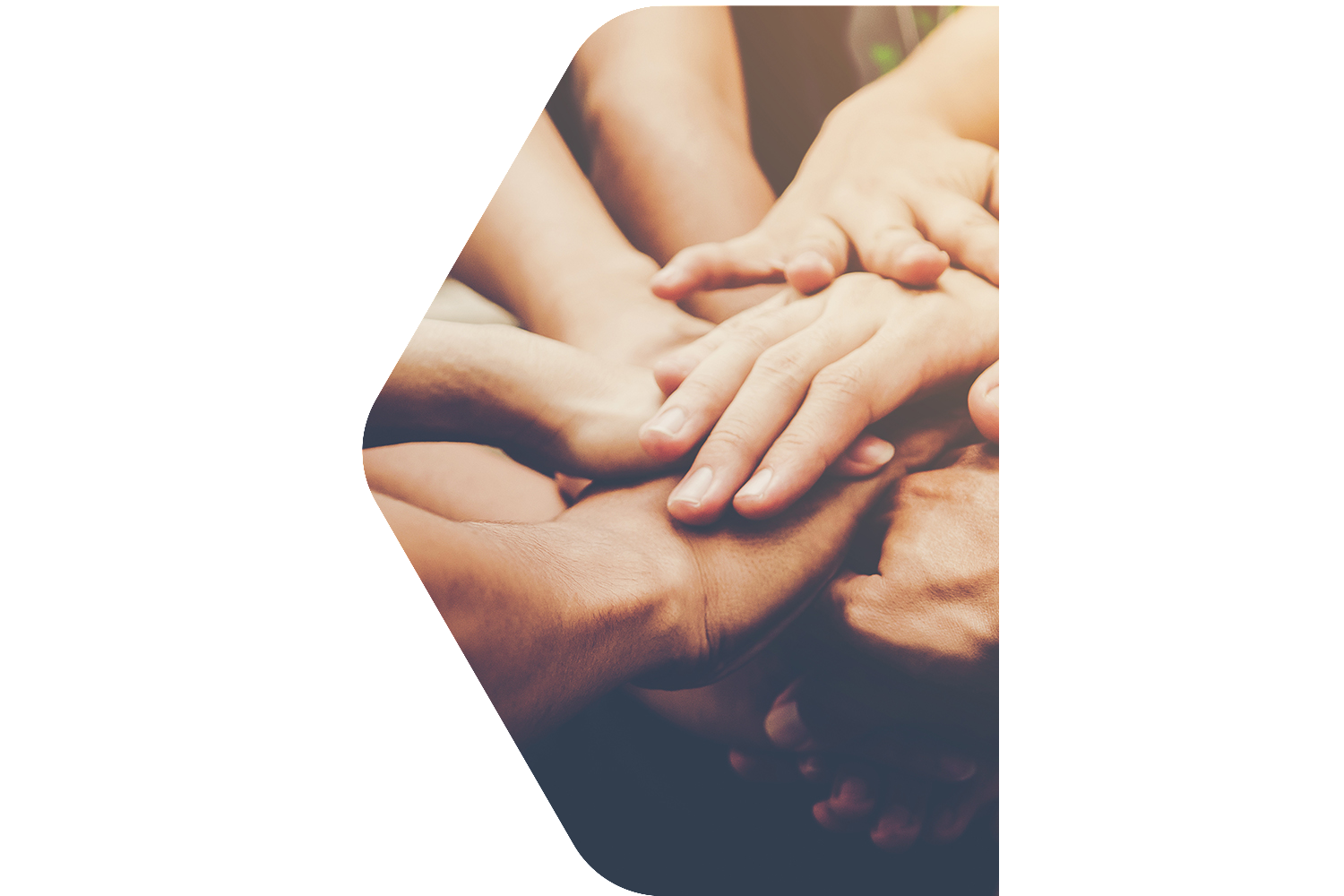 1. Працюватимемо над зміцненням 
інституційної спроможності організацій громадянського суспільства

2. Будемо покращувати правові умови 
діяльності громадянського суспільства 

3. Сприятимемо дослідженню і вивченню галузевих проблем громадянського суспільства, вивчатимемо його можливості 
та найкращі практики роботи.
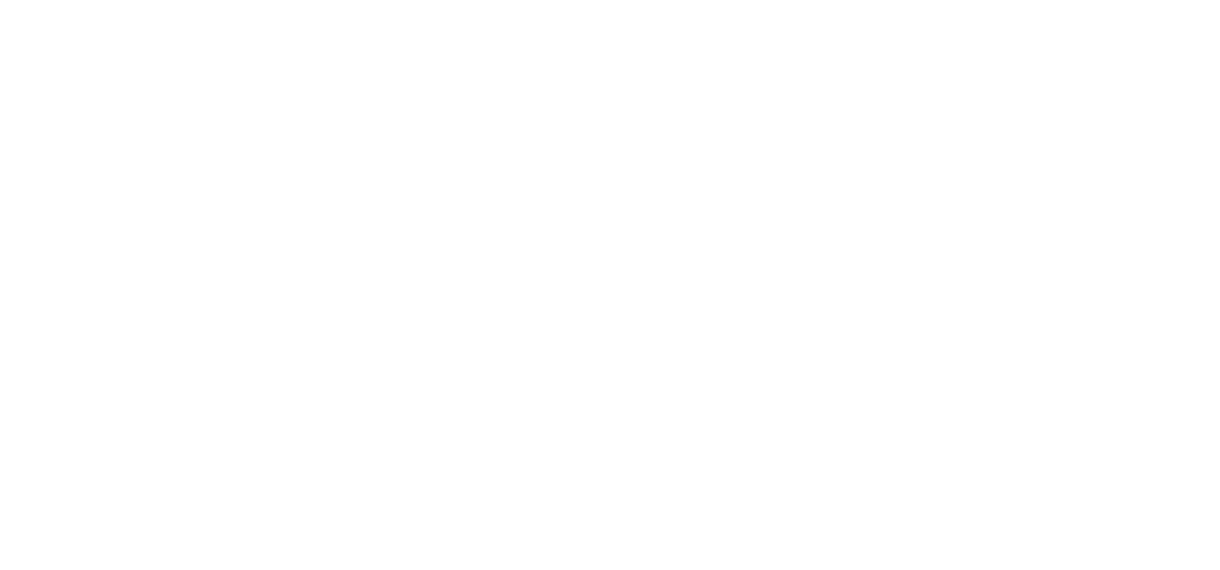 Разом до самозарадності
Якою є наша мета?
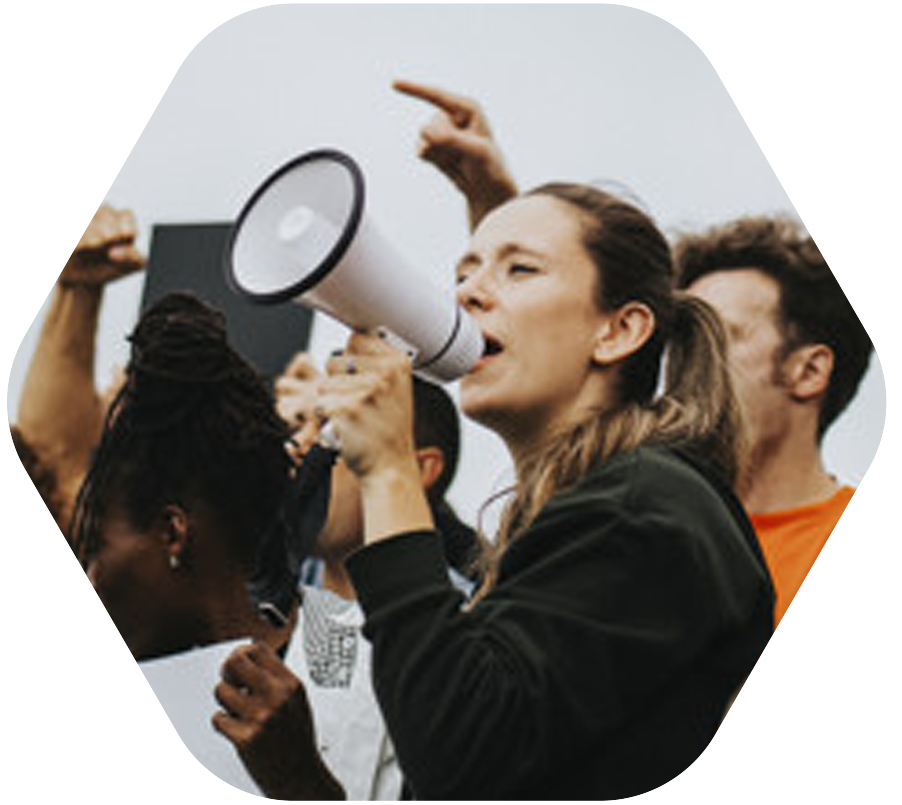 Покращити умови діяльності 
для громадянського суспільства 
та зміцнити інституційні спроможності ОГС 
для підвищення самозарадності 
громадського сектору в Україні.
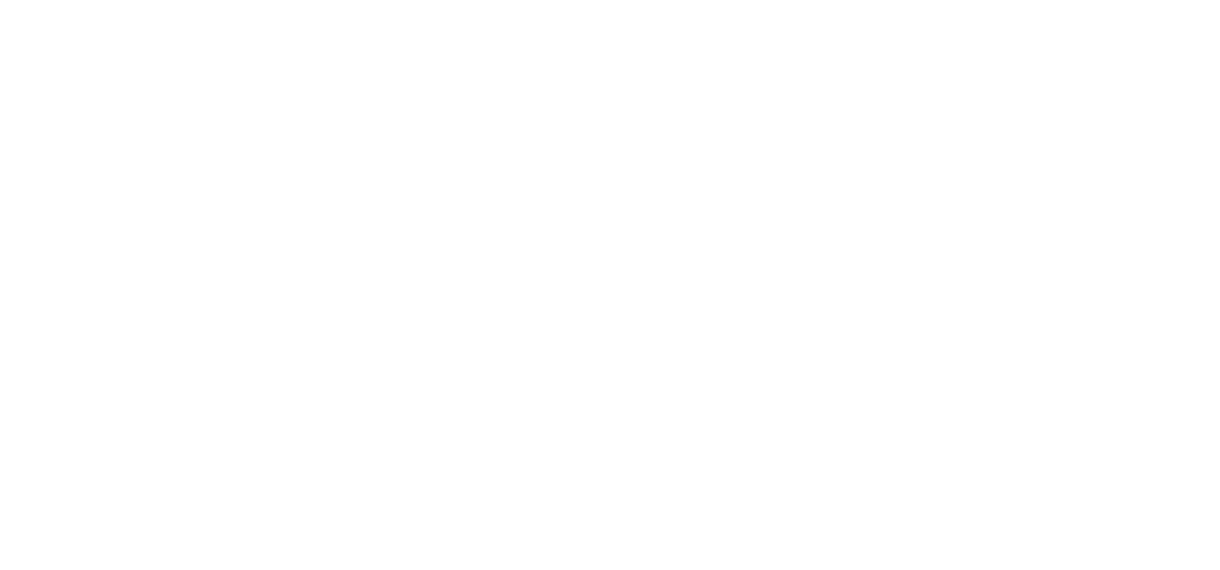